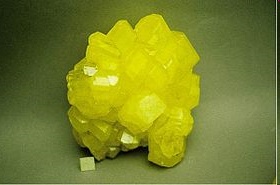 УРОК  в 9-ом  классе по  теме «СЕРА»
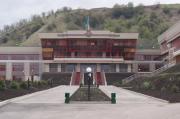 преподаватель химии  
ОФ «Фонд образования 
Нурсултана Назарбаева»
специализированный лицей «Арыстан» Республика  Казахстан
 ШАМГАНОВА  Т.С.
Последний день Помпеи
Везувий зев открыл – дым хлынул клубом – 
пламя широко развилось, как боевое знамя. 
Земля волнуется – с шатнувшихся колонн 
Кумиры падают! Народ, гонимый страхом, 
Толпами, стар и млад, под воспаленным прахом, 
Под каменным дождем бежит из града вон
А.С.Пушкин
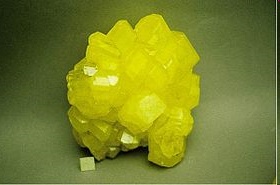 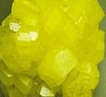 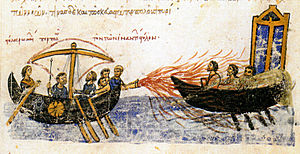 В 941 г. под стенами Царьграда “греческим огнем” был уничтожен флот киевского князя Игоря. Строки летописи в переводе на современный язык звучат так: “Словно молнию, которая в небе, греки имеют у себя и пускают ее, сжигая нас, поэтому мы не одолели их”. В состав “греческого огня” входили битум или нефть, а также неметалл сера.
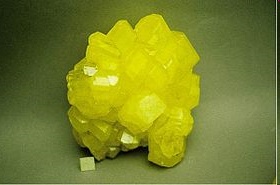 Немало сера знаменита, и в древности ее Гомер воспел,с ней много тысяч лет прожито, и  человек в ней пользу разглядел
Цель  урока:
формирование  знаний  о  сере-элементе,   простом  веществе; химические свойства серы рассмотреть в свете   ОВР;
          Задачи   обучающие:
рассмотреть строение атома серы по его положению в периодической системе химических элементов Д.И. Менделеева, аллотропные модификации серы;   изучить физические и химические свойства серы, нахождение в природе,  области применения,  совершенствовать умения  и навыки составлять уравнения химических реакций;
-развивающие
развивать логическое  мышление,  память,  внимание учащихся;
формировать положительную мотивацию на изучение предмета химии;
-воспитательные
показать значимость химических знаний  для современного человека
СЕРА -  ХИМИЧЕСКИЙ  ЭЛЕМЕНТ
Положение в периодической системе химических элементов:
   порядковый номер 16, символ - S,
   период 3,   VI А группа
Электронная формула: 1s22s22p63s23p6
Степени окисления: -2, 0, +2, +4, +6.
Элементарную природу серы установил француз Антуан Лоран Лавуазье (пообразованию юрист, а по призванию химик) в своих опытах по сжиганию
АЛЛОТРОПНЫЕ  МОДИФИКАЦИИ:
РОМБИЧЕСКАЯ  КРИСТАЛЛИЧЕСКАЯ ФОРМА
Цвет – лимонно-желтый; 
tпл. = 112,8ºС;   ρ = 2,07г/см3

     
МОНОКЛИННАЯ  КРИСТАЛЛИЧЕСКАЯ ФОРМА
Цвет – медово-желтый;
tпл. = 119,3ºС;        ρ = 1,96г/см3



     ПЛАСТИЧЕСКАЯ  АМОРФНАЯ ФОРМА
Цвет – темно-коричневый; 
tпл. = 444,6ºС;      ρ = 1,96г/см3
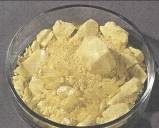 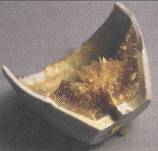 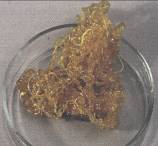 ПРИРОДНЫЕ МИНЕРАЛЫ  СЕРЫ
Сера  является  шестнадцатым по  химической  распространенности химическим  элементом. Встречается и в свободном ,  и в самородном  состоянии.  Важнейшие  природные  соединения  серы:  железный колчедан или пирит   FeS         , цинковая обманка           ZnS, свинцовый блеск           ,  киноварь          .
              В Казахстане  залежи  серосодержащих руд находятся  на территории  Центрального, Южного  и Восточного экономических регионов.  Большое  количество соединений серы  встречается в  нефти и газе,  добываемых  в Атырауской,  Мангистауской,  Актюбинской  областях
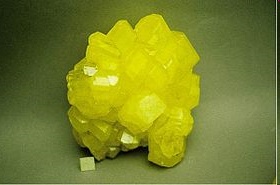 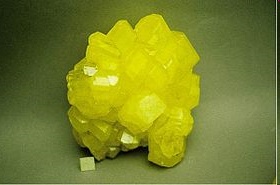 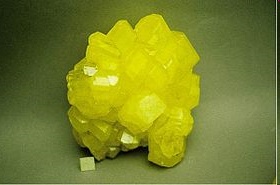 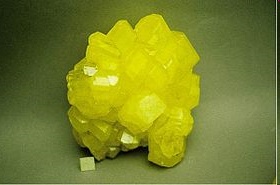 Физические  свойства серы
В обычных условиях ромбическая  сера наиболее устойчивая,  поэтому она  часто  встречается в природе  и представляет собой нерастворимые в воде  желтые кристаллы без цвета и запаха,  плохо  проводит тепло и электричество, при t =1190С  плавится  и переходит в коричневую  жидкость.  При дальнейшем нагревании  сера  переходит в пластическую форму
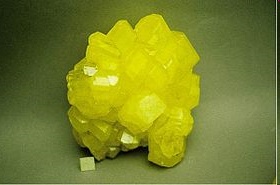 Физические  свойства серы
Кристаллическая решетка серы - молекулярная, в узлах решетки находятся молекулы S8 (неплоские циклы типа "корона").  Жидкая сера состоит из молекул S8 и цепей разной длины, в парах серы содержатся молекулы S8, S6, S4 и S2
Химические  свойства серы
Сера обладает высокой активностью при нагревании и проявляет  и окислительные,  и восстановительные  свойства
     -как окислитель с металлами и неметаллами:
 S0 + Na0 = Na+12S-2
      2S0 + C0(графит) = C+4S-22
      -как восстановитель - с фтором, кислородом и   кислотами: S0 + 3F02 = S+6F-16 S0 + О02 = S+4О-22S0 + 2H2S+6O4(конц.) = 2S+4O-22↑ + 2H2O S0 + 6HN+5O3(конц.) = H2S+6O4 + 6N+4O2↑ + 2H2O
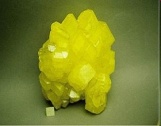 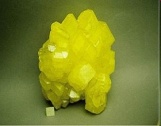 Производство спичек
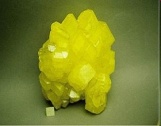 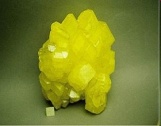 Синтез  сероугле-рода
Вулканиза-ция каучука
Применение  серы
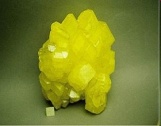 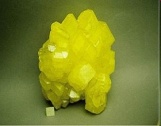 При лечении  кожных заболеваний
Синтез серной кислоты
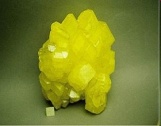 Отбеливание  соломы и бумаги
Контрольные  вопросы
1.Какие  элементы  называются  халькогенами?
2.Сколько  валентных электронов имеет атом серы?
3.Назовите аллотропные  модификации  серы?
4.Какие  свойства проявляет сера в химических реакциях?
5.Запишите  формулы и дайте характеристику  оксидам серы
6.Где в природе  встречается сера?
7.Назовите области применения  серы и ее соединений
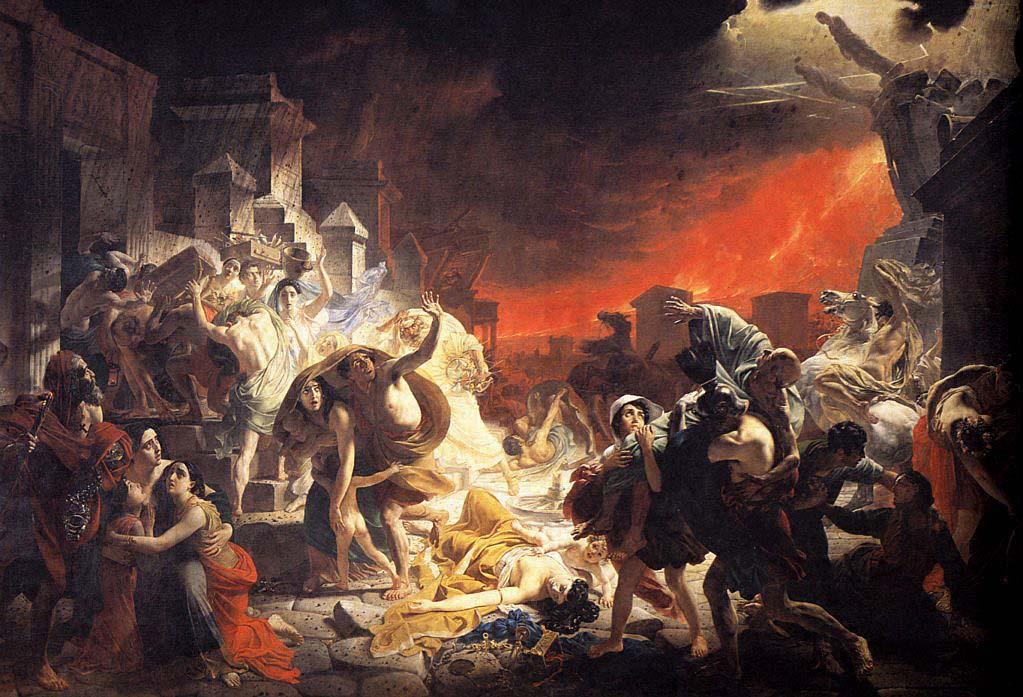 Греческий  огонь
Около 680 г.н.э. в морском бою против арабов византийцы впервые применили новое ужасное оружие –«греческий огонь».
        Галеры византийцев выбрасывали  на неприятельские суда заранее подожженную смесь из установок, подобных огнеметам («пифонов»). Суда пылали как факелы, а огонь нельзя было потушить водой. Смесь горела на морских волнах, прилипала к корпусам судов и одежде людей.
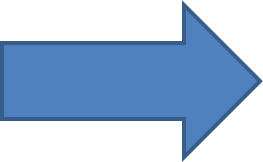 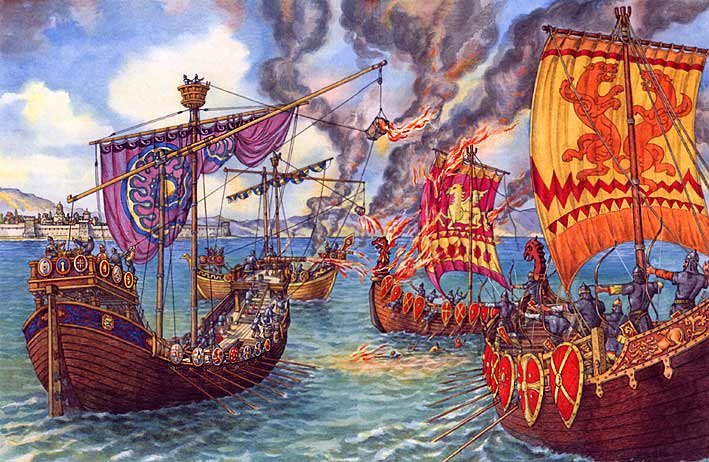 Цинковая  обманка или  сфалерит
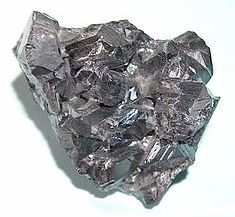 Свинцовый  блеск
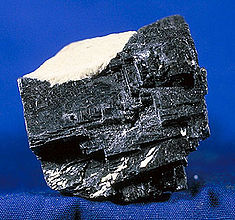 Киноварь
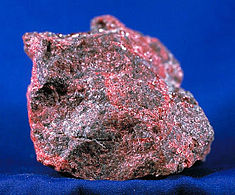 Использованная  литература
1.http://office.microsoft.com/ru-ru/templates/TC103899641049.aspx-шаблон  презентации
2. Химия   9: Учебник  для 9 классов общеобразовательной  школы/  Н.Н.Нурахметов,К.А.Сарманова,  К.М.Джексембина,  Н.А.Заграничная,   А.Е. Темирбулатова.Алматы: Издательство  «Мектеп», 2009
3. http://himiku.ucoz.ru/video/vip/77/sera/vzaimodejstvie_sery_s_natriem
4. Единая  коллекция  цифровых  образовательных  ресурсов http://school-collection.edu.ru/catalog/res/c90b7e4a-ece0-1df5-2e83-66ce2d07ae9d/?fullView=1 -видеофрагмент
5.Греческий огонь // Энциклопедический словарь Брокгауза и Ефрона: В 86 томах (82 т. и 4 доп.). — СПб., 1890—1907.
6.Ардашев А.Н. гл.3. Греческий огонь - неразгаданная тайна веков. // Огнемётно-зажигательное оружие. Иллюстрированный справочник. — Агинское, Балашиха: АСТ, Астрель, 2001. — 288 с. — (Военная техника). — 10 100 экз. 
7.Н.В.Короновский. Последний день Помпеи // Природа, № 2, 1999
8.Р.А. Лидин – Справочник по общей и неорганической химии. 
9.Н.Е. Кузьменко и др. – Химия. Для школьников старших классов и поступающих в ВУЗы